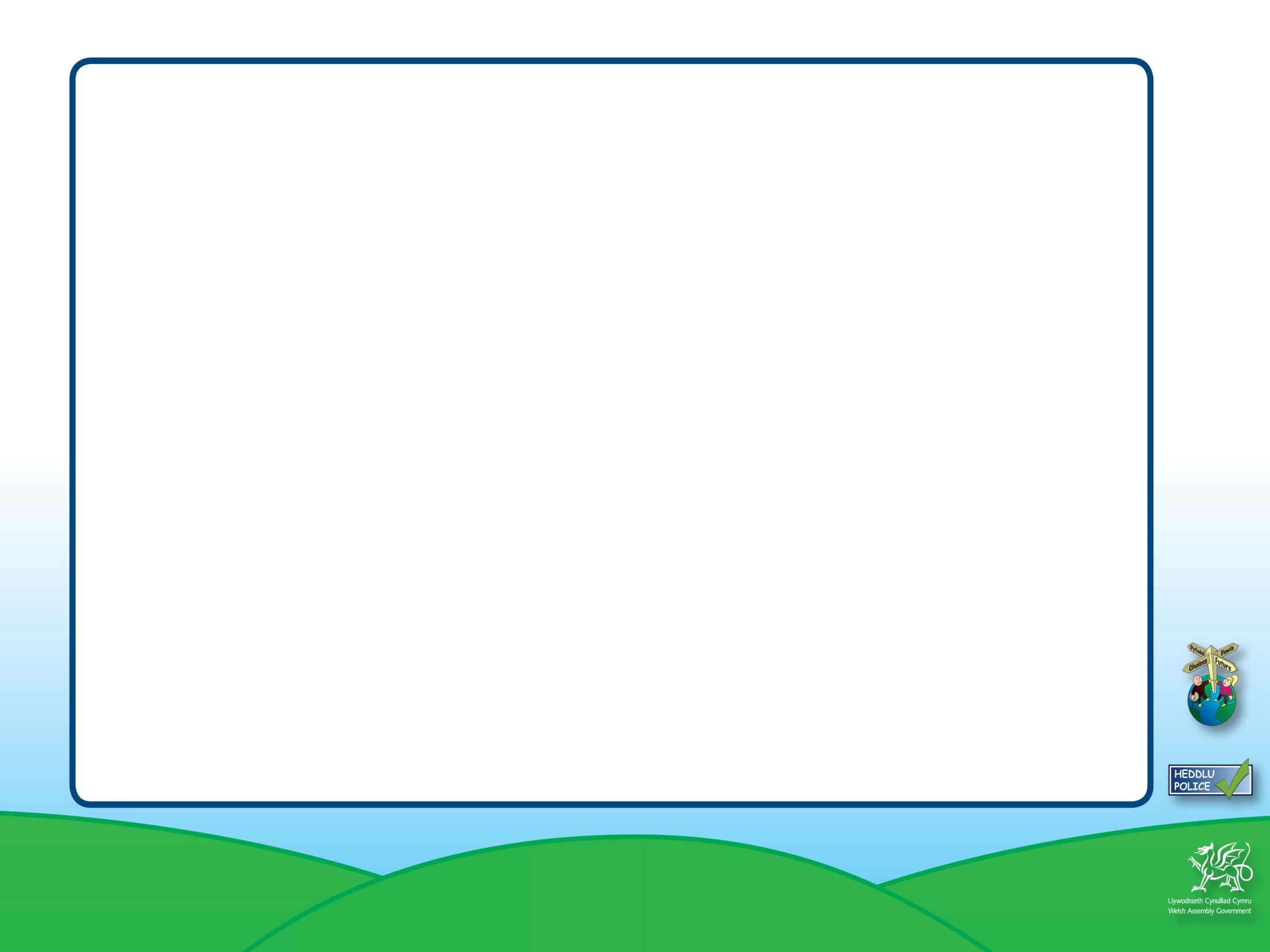 Adnodd 1a.
Dychmygwch Hwn
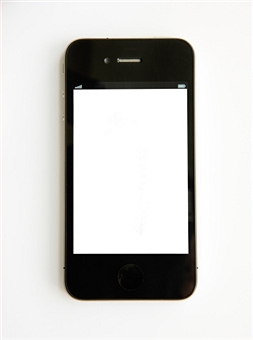 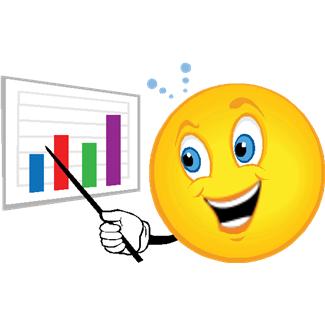 Holiadur Ffôn Symudol
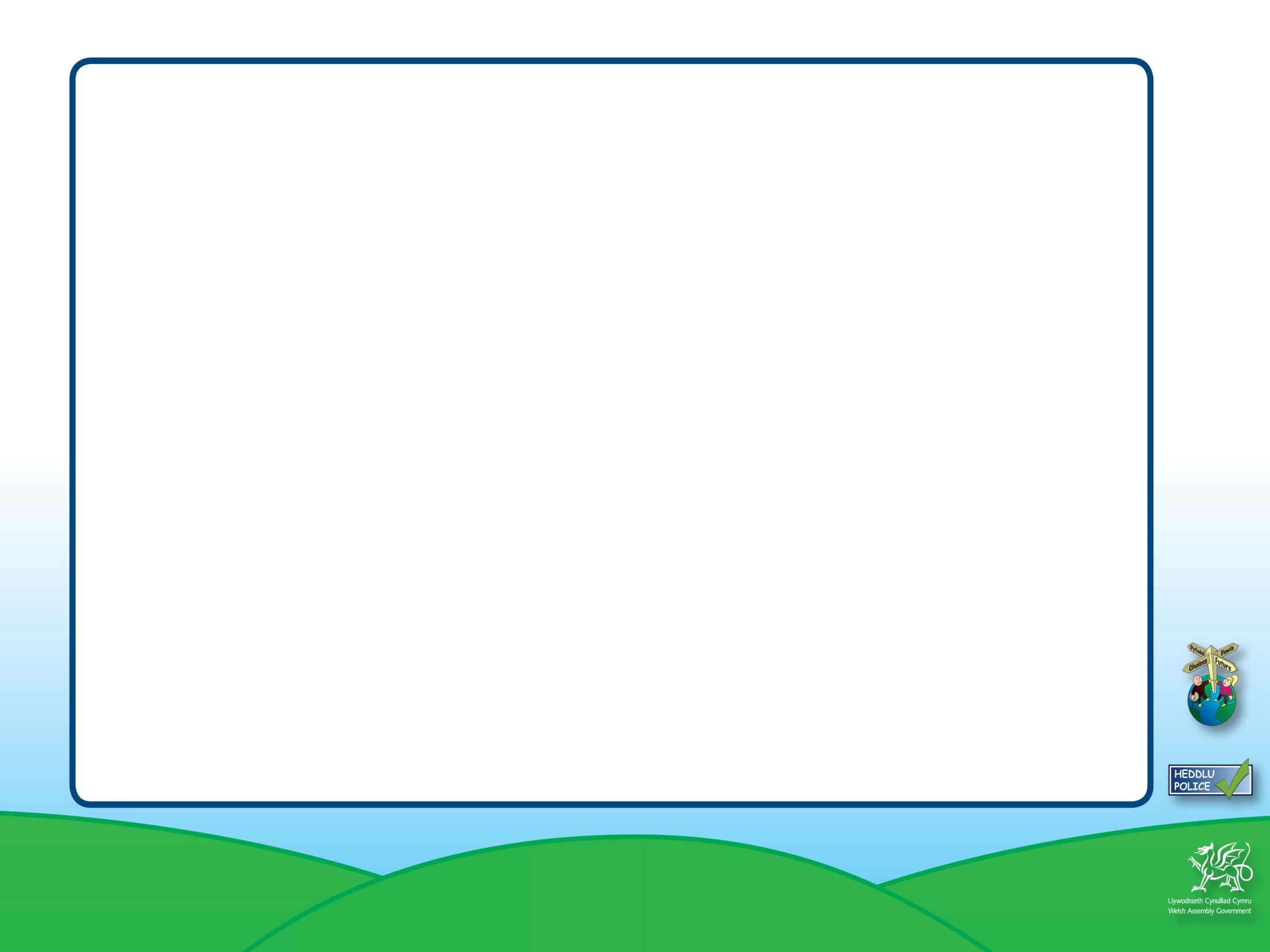 Rhan 1 - Gofynnwch i'r dosbarth...canlyniadau
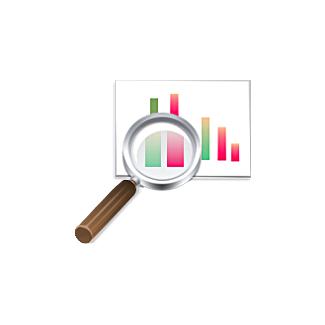 ___
___
___
___
___
___
___
___
Faint sydd â ffôn symudol?
Faint sydd â ffôn symudol sy’n gallu cysylltu â’r rhyngrwyd?
Faint sy’n cael defnyddio ffôn symudol ffrind neu berthynas?
Faint sy’n defnyddio ffôn symudol bob dydd?
Faint sy’n defnyddio ffôn symudol i fynd ar y Rhyngrwyd bob dydd?
Faint sy’n ei ddefnyddio fel ffôn i siarad?  	
Faint sy’n ei ddefnyddio i decstio?  	
Faint sy’n ei ddefnyddio ar gyfer rhywbeth arall?
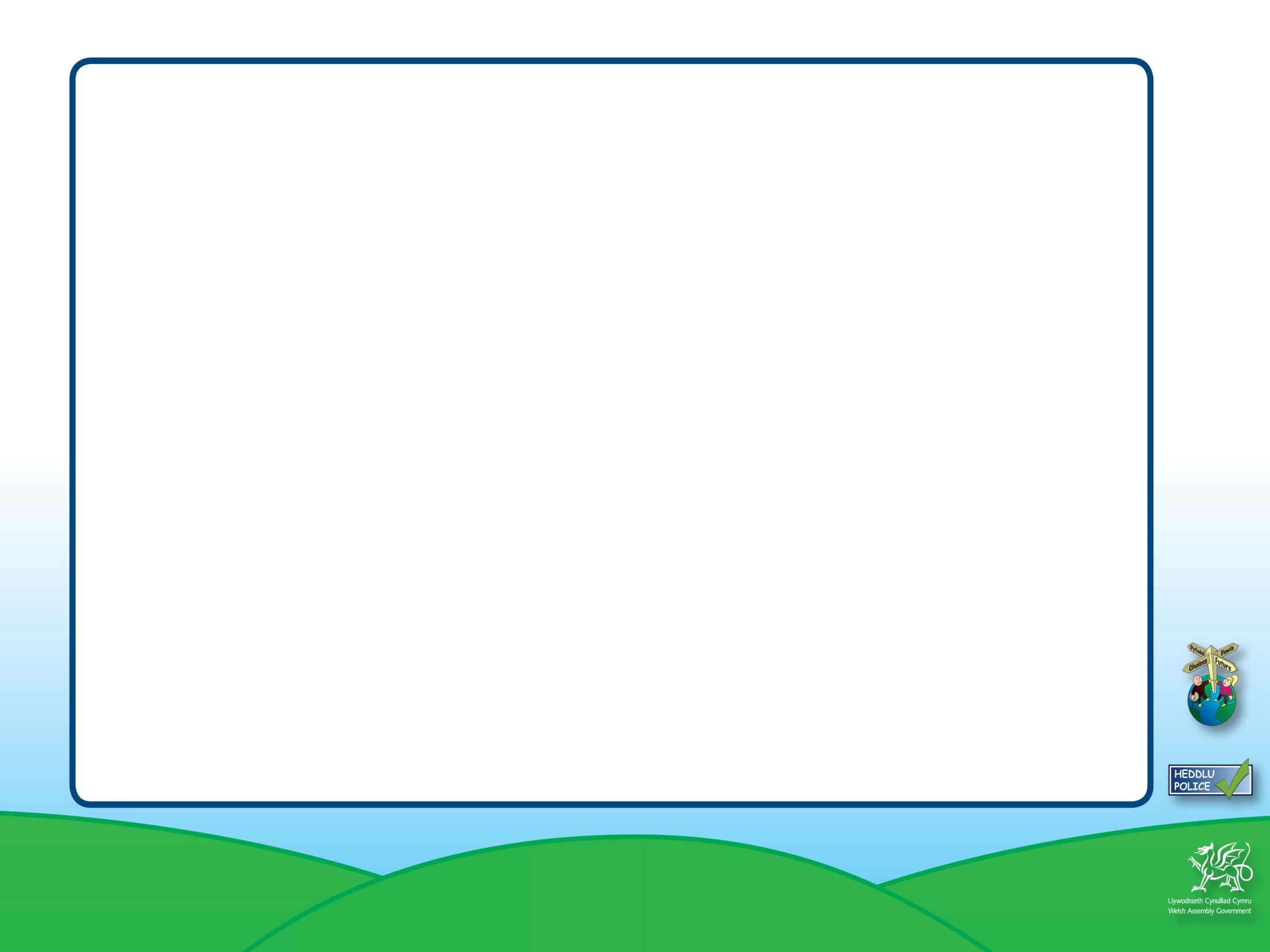 Rhan 2. Mewn grwpiau o bedwar …
Ar gyfer beth y byddwch chi’n defnyddio’r ffôn symudol?
Pam mae angen ffôn symudol arnoch chi?
Ydy ffonau symudol yn eich rhoi chi mewn perygl?
Sut oedd pobl yn cyfathrebu â’i gilydd          cyn i ffonau symudol gael eu dyfeisio?
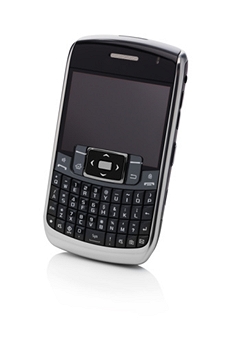